Фитнес для малышей
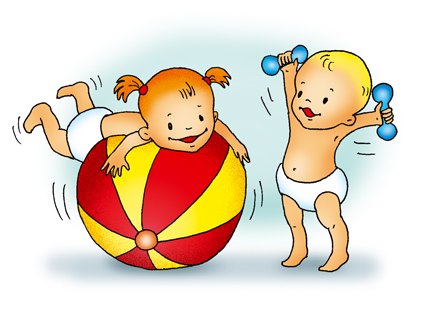 Выполнила: 
          Муз. Руководитель. 
    Колчина Ольга Викторовна
Цель: Привлечь родителей к проблеме здоровье  детей младшего возраста.
Задачи: Воспитывать у детей двигательную культуру.
Развивать память.
Совершенствовать чувство ритма.
Задача фитнеса: состоит в привитии вкуса к полноценной жизни, где царствуют радость, движение, энергия, красота, молодость и умение открывать для себя все новые краски и все новые горизонты.
Фитнес
Фитнес (от англ. to be fit — "быть в форме") - это активный образ жизни, гармонично сочетающий в себе занятия спортом и правильное питание. Он дарит людям прекрасное самочувствие и настроение, улучшает внешний вид и укрепляет здоровье.
Вводная часть фитнеса.
Ходьба

Бег

Прыжки
Основная часть фитнеса
Руки вверх
Шея
Наклоны
Выпады
Приседания
Упражнения лежа и сидя
Заключительная часть фитнеса:
Танцевально- беговые упражнения




Упражнения на расслабления мышц.
Зачем нужно заниматься фитнесом
На этот вопрос, знает ответ, каждый человек,  конечно  главная причина – чтобы классно выглядеть. 
- Занятия спортом делают вас сильнее
- Фитнес укрепляют сердечно-мышечную систему и сосуды
- Развивают гибкость Вашего тела и повышают выносливость
- Иммунитет становится очень сильным
- Помогают следить за весом Вашего тела
- Снимают стрессы и депрессии
- Придают уверенность в себе и поднимают самооценку
Фитнес Арам зам зам старшая группа « Ромашка»
Детский фитнес
Казалось бы, зачем детям заниматься фитнесом? А нужны ли детский фитнес и детская аэробика? Ведь им должно хватать физической культуры в детском саду, а при страстном стремлении ребенка к определенному виду спорта вполне можно заниматься в спортивной секции. Однако фитнес – это самый лучший способ уже с раннего возраста приучить ребенка к здоровому образу жизни!
Занятия фитнесом  позволят подготовить ребенка к поступлению в различные спортивные секции, повысить его успеваемость в школе.
Дети младшей и средней группы.Физминутка
Регулярные занятия фитнесом для детей позволяют развить физические качества (ловкость, силу, выносливость, гибкость), координацию, укрепляют иммунную систему. У физически активных детей лучше аппетит. Кроме того, фитнес и аэробика позволяют предотвратить такие распространенные заболевания как плоскостопие и нарушение осанки, решить проблемы с опорно-двигательным аппаратом, укрепить сердечно-сосудистую систему
Фитнес детям
Фитнес детям  – это яркие и позитивные эмоции у детей, радость от преодоления трудностей и препятствий, интересное общение и новые друзья!
  В наши дни родители очень часто сталкиваются с проблемой развития своих детей. Как правило, постоянная занятость работой и домашним бытом мешает уделять развитию своего ребенка должное внимание. А между тем, ребенок растет и активно впитывает все что увидит и услышит. Далеко не всегда развитие ребенка, пущенное «на самотек» приносит сколь-нибудь радостные результаты. Хотя бесспорно, все родители хотят, чтобы их ребенок рос умным и здоровым, при этом существенно не отягощая себя «обязанностями воспитателя».
Занятия фитнесом:
Занятия фитнесом обеспечивают правильное развитие детского организма, устраняют проблемы развития и формирования ребенка, как то плоскостопие, неправильная осанка и пр.  Регулярные посещения занятий по детскому фитнесу в нашей студии – это то, что нужно в такой ситуации.
  В отличие от занятий физкультурой в детском саду и школе,  детский фитнес направлен именно на поддержание здоровья и физической формы ребенка. В данном случае отсутствует «погоня за результатами», что  делает детский фитнес более доступным и интересным для ребенка, не зависимо от его природных физических данных.
Заключение:
Фитнес – это самый лучший способ уже с раннего возраста приучить ребенка к здоровому образу жизни! Под руководством опытных инструкторов в веселой и занимательной форме дети будут заниматься  акробатикой, оздоровительной гимнастикой и танцами, боевыми искусствами и йогой.

Регулярные занятия фитнесом позволяют развить физические качества (ловкость, силу, выносливость, гибкость), координацию, укрепляют иммунную систему. У физически активных детей лучше аппетит. Кроме того, фитнес позволяет предотвратить такие распространенные заболевания как плоскостопие и нарушение осанки, решить проблемы с опорно-двигательным аппаратом, укрепить сердечно-сосудистую систему.
Занимайтесь фитнесом!
Будьте красивы!
Будьте всегда в форме,  в тонусе, в хорошем настроении!!!
Спасибо за внимание